Образы камерной музыки
Ф. Шопен «Инструментальная баллада № 1»
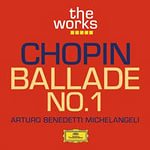 Быкова А.В. учитель музыки МОУ СОШ № 131, г. Карталы
Если Шуберт возродил жанр вокальной баллады, то Шопен создал жанр инструментальной баллады. Им написаны 4 баллады, в которых композитор музыкально преломил черты поэтической баллады: особый строй музыкальной речи, взволнованный характер, переплетение фантастических и реальных образов, множество контрастных эпизодов
Быкова А.В. учитель музыки МОУ СОШ № 131, г. Карталы
В средние века в странах романского языка народная танцевальная песня называлась балладой (от латинского «балло» — «танцую»). Произошла она от хороводных песен во Франции и Италии. Позднее у западно-европейских народов эта песня приобретает повествовательный характер, часто с драматическим и лирическим содержанием. Сочиняли баллады трубадуры и труверы (поэты-певцы), исполняли жонглеры, менестрели, барды .
Быкова А.В. учитель музыки МОУ СОШ № 131, г. Карталы
Музыкальная БАЛЛАДА
вокальное или инструментальное сочинение повествовательного характера, ведущее происхождение от старинных хороводных песен-танцев.
В музыке БАЛЛАДА впервые получила классическое выражение в вокальном произведении Франца Шуберта.
- Каком?
Быкова А.В. учитель музыки МОУ СОШ № 131, г. Карталы
Инструментальная баллада
жанр, характерный для романтической музыки.
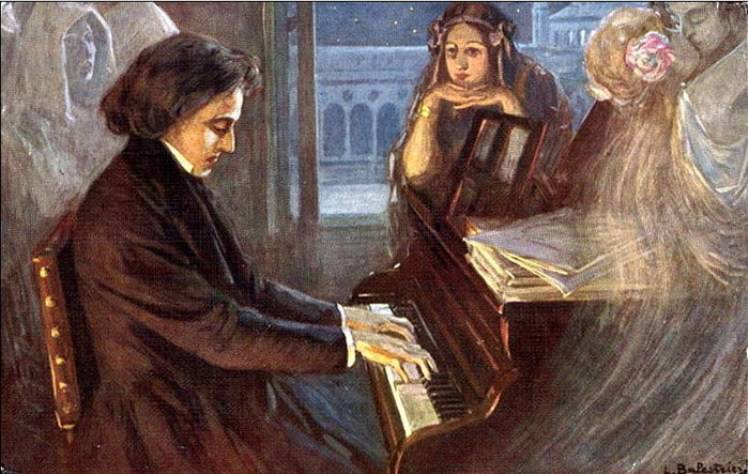 Быкова А.В. учитель музыки МОУ СОШ № 131, г. Карталы
«Баллада №1» соль минор
В ней ярко выражено героико-трагическое настоящее страны и народа.
Эпическая повествовательность соединяется в ней с драматическими картинами, лирическая взволнованность — с картинной живописностью.
Быкова А.В. учитель музыки МОУ СОШ № 131, г. Карталы
Слушание «Баллада №1»
- Какое настроение несёт эта музыка?
- Какие музыкальные образы создаёт у слушателя?
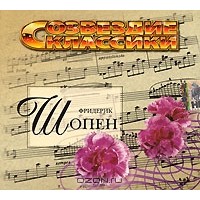 Быкова А.В. учитель музыки МОУ СОШ № 131, г. Карталы
ВСТУПЛЕНИЕ:
сдержанное, эпически суровое, выполняет функцию пролога.
Быкова А.В. учитель музыки МОУ СОШ № 131, г. Карталы
Итог урока
каким жанром инструментальной музыки мы сегодня познакомились? 
Вспомните понятие БАЛЛАДА? 
Какую балладу Фридерика Шопена мы сегодня послушали? 
- К какому жанру музыки относится эта баллада?
Быкова А.В. учитель музыки МОУ СОШ № 131, г. Карталы